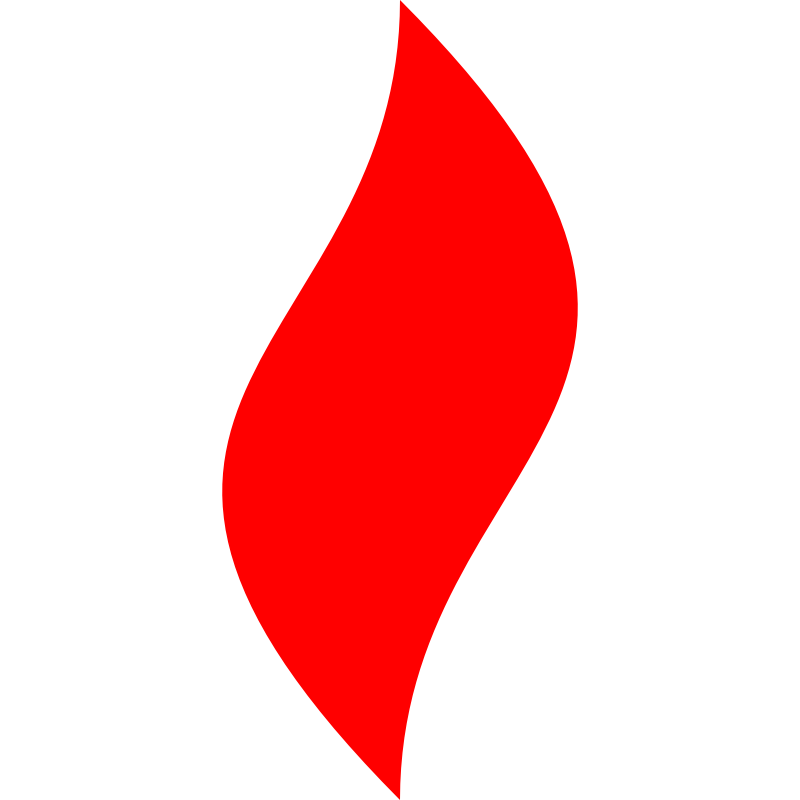 点燃
品牌私域运营中心
完美日记高进群率拆解复盘
所有传统领域出现过的机会，都值得用企微私域再做一遍！
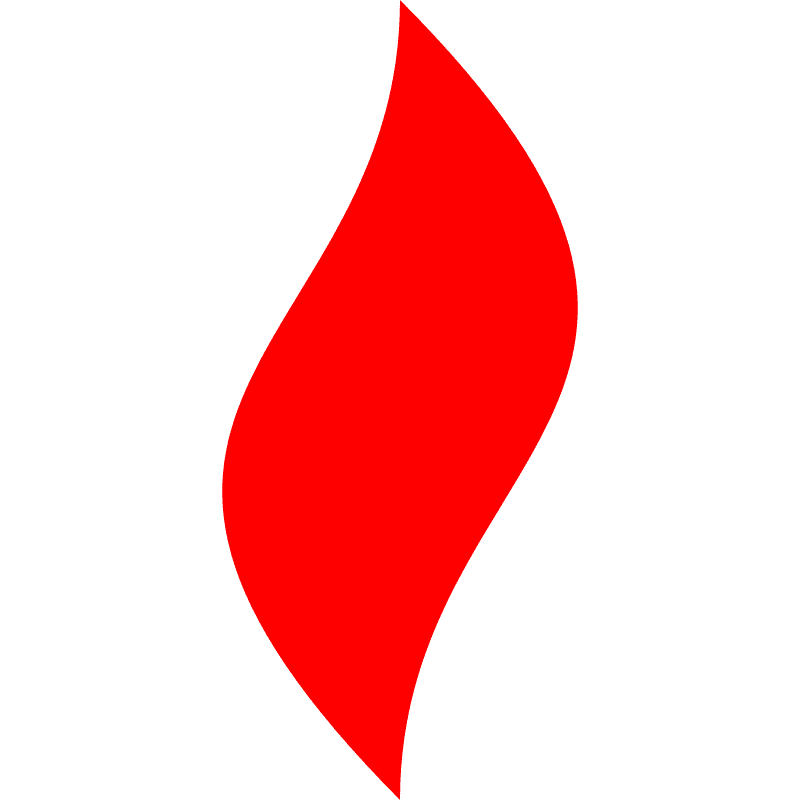 点燃
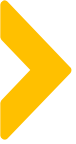 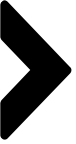 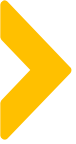 数据调查
完美日记进群率：
平均水平是60%左右
 TOP小组能做到70-80%
（只计算留存粉，已经删粉的不计入分母）
完美日记退群率：
15-20%之间
算法是进群用户的退群比例
唯品会进群率：
目前平均水平42%
 如果按完美的算法，
留存用户进群率大概是55%
唯品会退群率：
目前平均水平27%
 算法也是进群用户的退群比例
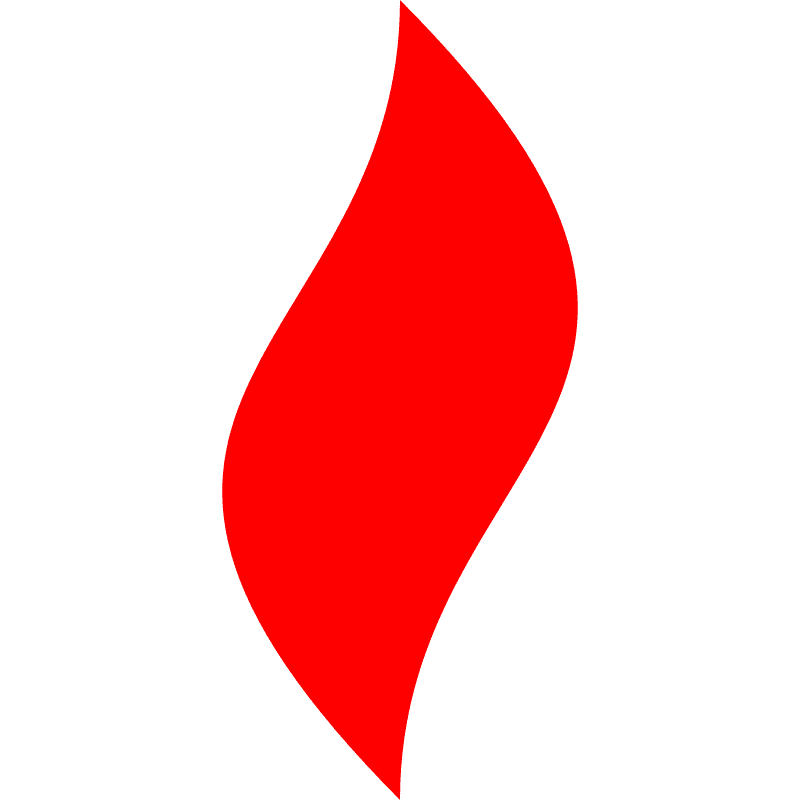 点燃
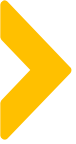 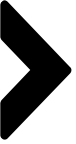 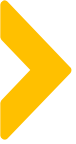 完美提升进群率的操作方式
重复引导：
· 完美的做法是给一个销售分配2W5粉丝，销售要设法把这些用户尽量拉进群
· 优秀的小组会反复+多次邀请进群，因为自己手上用户是有限的
· 完美不考核掉粉率，2W5的粉掉粉7K是可以接受的
· 用户进群多，产出就高，产出高了，掉粉后公司会回补一些新粉
人工引导：
· 新用户加粉后会进行私聊，不是自动化的引导流程
· 私聊内容很多，可以理解为新粉破冰环节，没有急于拉群，先聊开了才拉群
实物赠品：
· 进群利益点是口红这类实物赠品，虽然是随单的，吸引力也会比优惠券大
直接进群：
· 有少部分用户会采用不加粉直接引导进群的操作，可以变相提高进群率
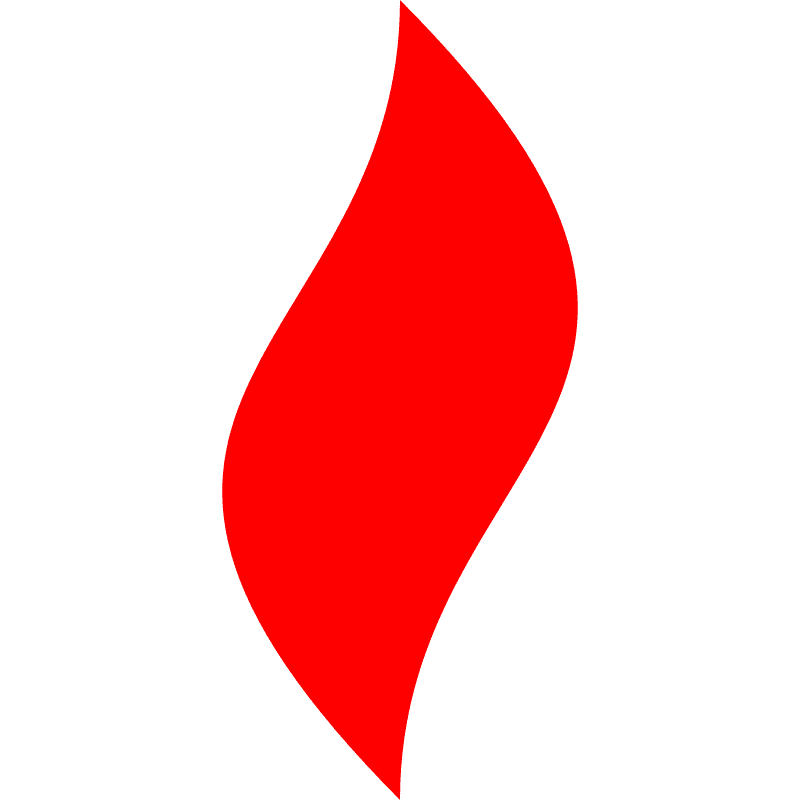 点燃
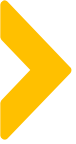 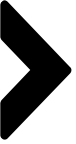 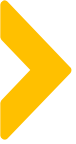 完美退群率低的原因
不需要进群就能领券：
· 加粉后实际不需要进群，只要去小程序注册就会送一张赠品券
· 赠品券是需要去小程序下单的时候使用，赠品随单发出
· 销售虽然说进群后私聊可以给一次抽奖机会，实际在小程序就可以抽奖了
· 所以进群福利只是名义上的，实际并没有强制进群
群里气氛很活跃：
· 水军不断的在刷屏，各种讨论，气氛很好，不是一味的只看到商品推送
· 水军角色定位清晰，有专业人士，有热心网友，有小白，有晒单用户，已经组成了一个小型的社群生态，容易引导话题讨论
· 水军会跟真实用户互动交流，用户需要这种群体里面的存在感
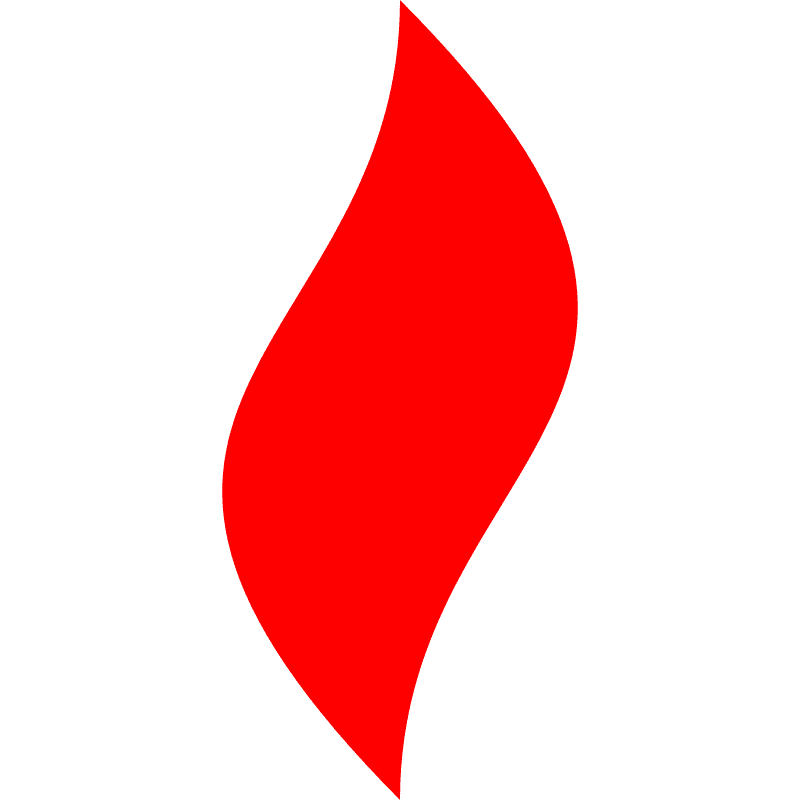 点燃
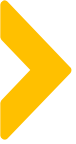 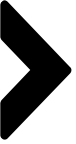 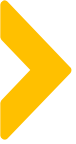 体验流程：加粉
下单后马上有电话联系，邀请加企微好友：
电话客服非常专业，声音达到播音员水平，给人感觉很正规，不是电话诈骗
据说是AI语音机器人
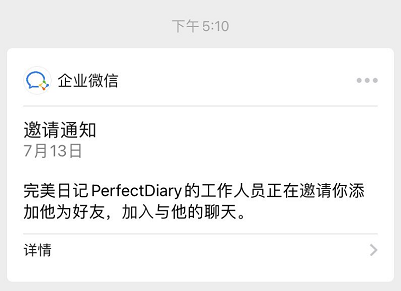 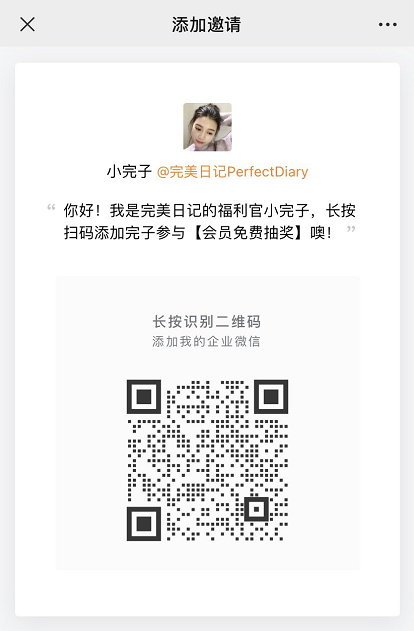 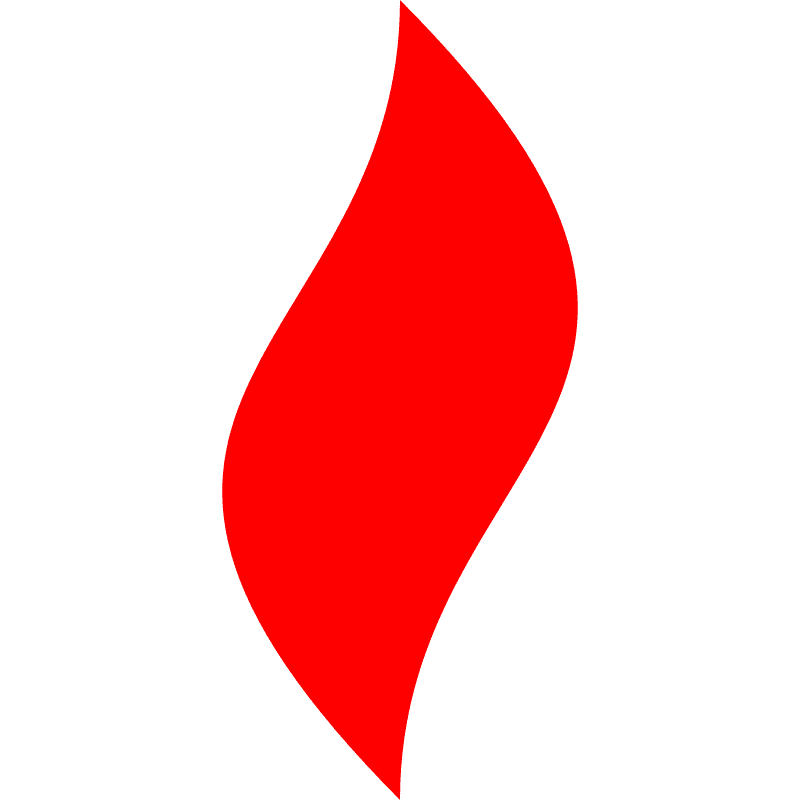 点燃
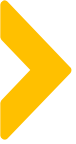 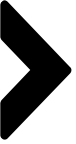 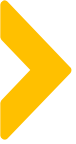 体验流程：破冰
加粉后客服强调不是机器人，会展开深聊：
新粉破冰环节，给见面礼，介绍赠品券用法，引导注册会员，介绍进群好处
这里会告诉用户晚点拉群，先走完破冰流程
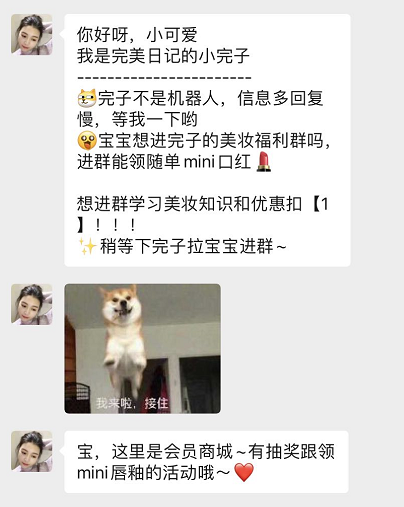 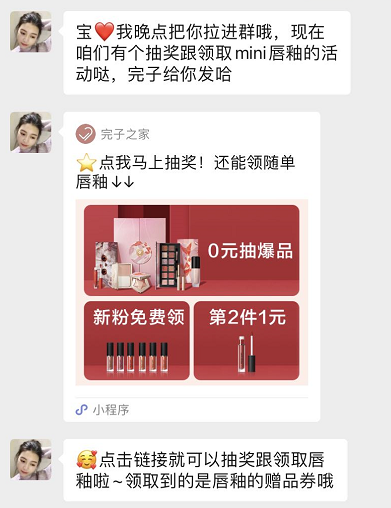 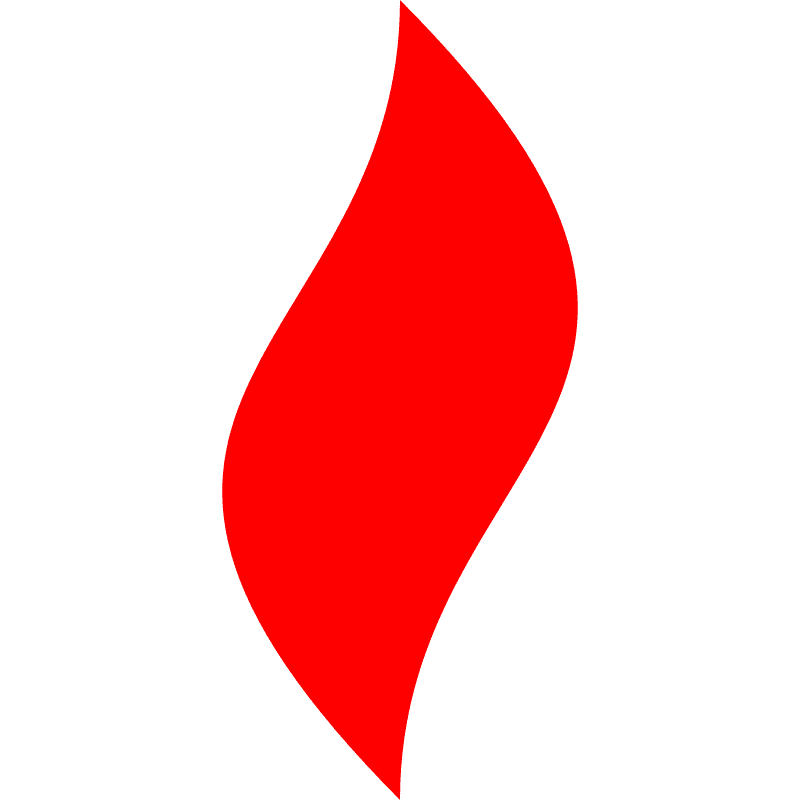 点燃
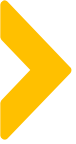 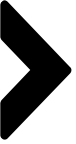 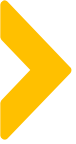 体验流程：小程序
小程序完成了以下几个操作：
绑定手机号、推广积分制度、引导签到、给首单赠品券（随单发）
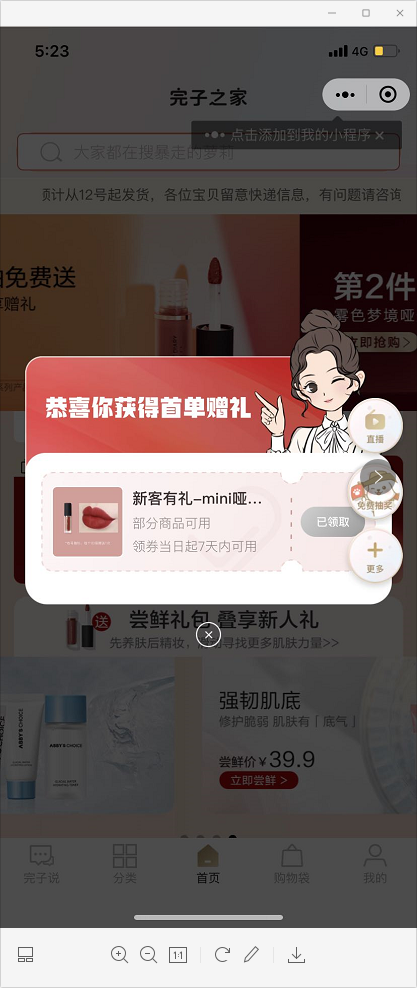 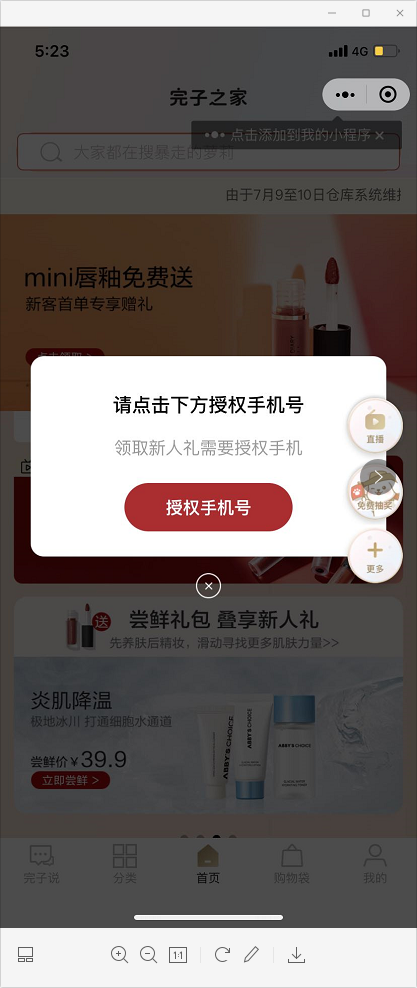 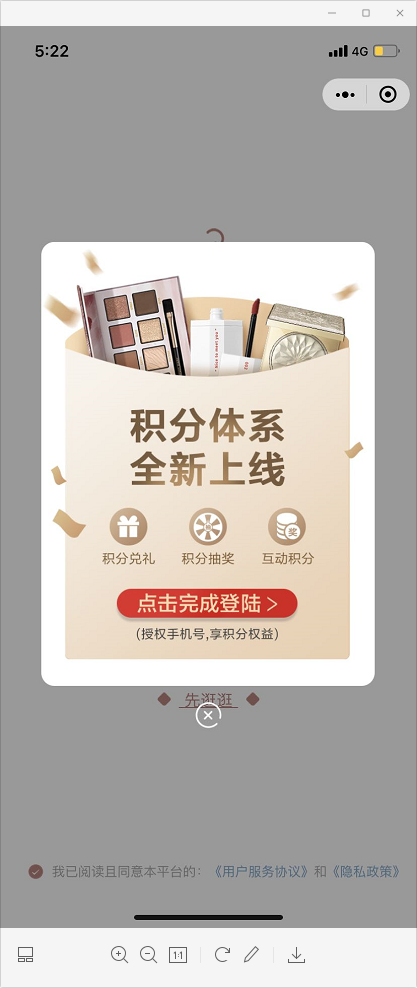 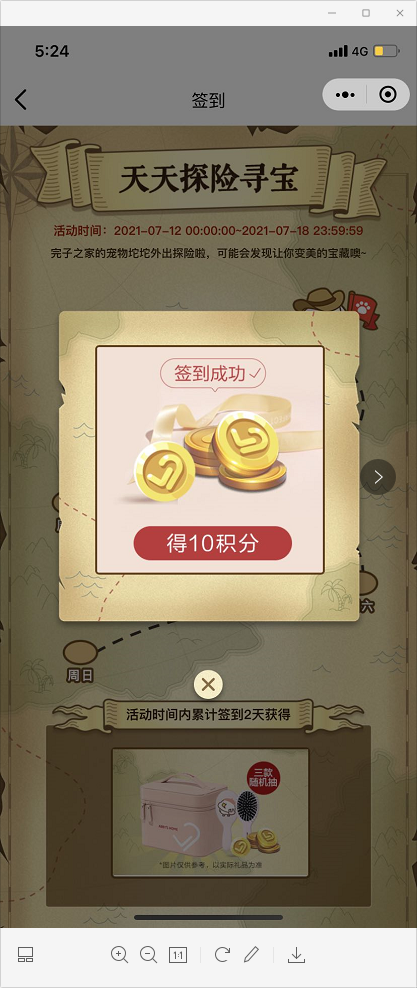 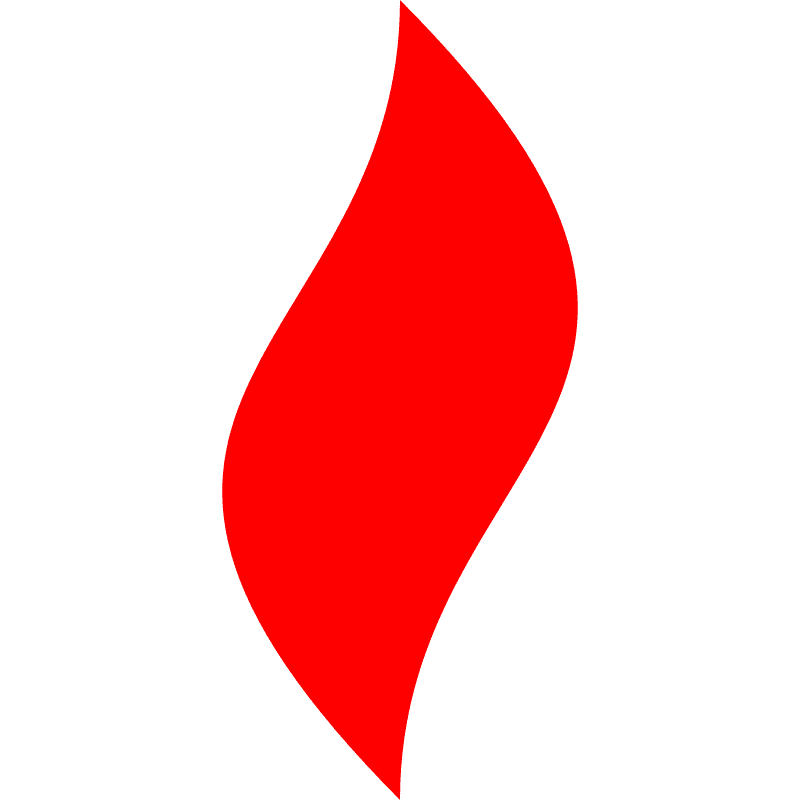 点燃
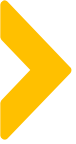 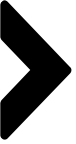 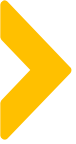 体验流程：拉群
拉群操作：
看得出是手动拉群，聊了一小时后才拉群，用的链接拉群，进群送1次抽奖
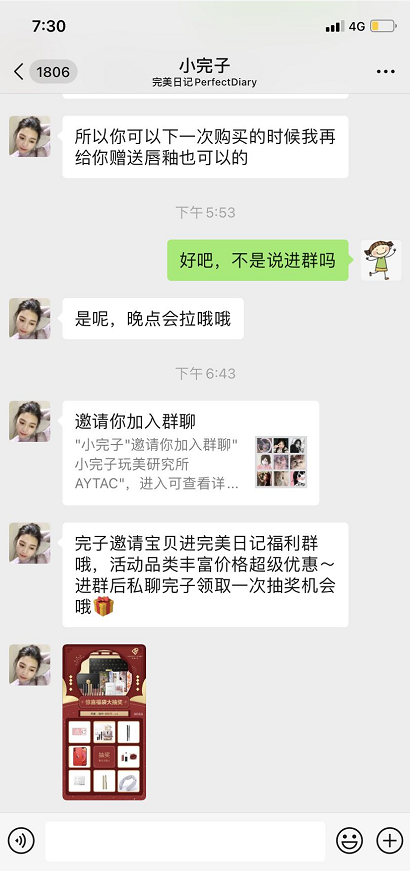 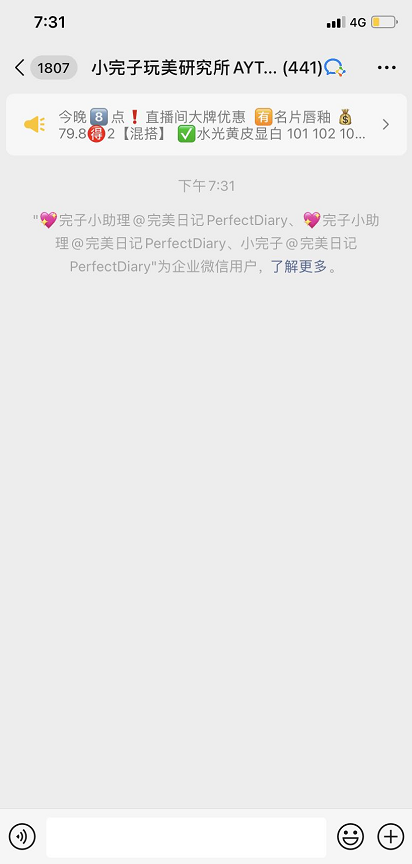 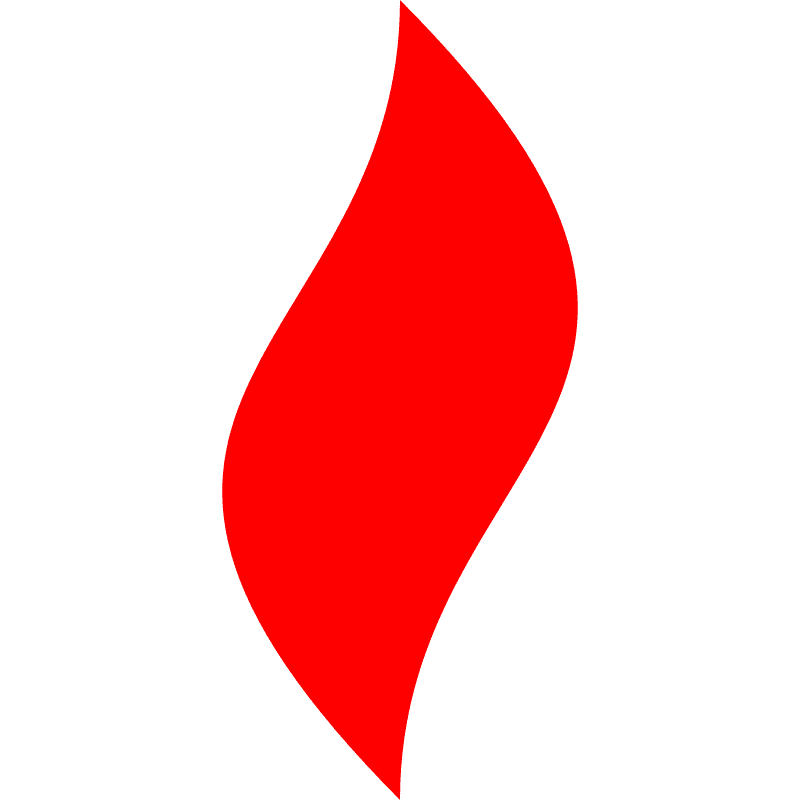 点燃
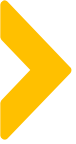 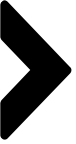 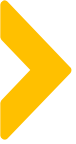 体验流程：社群氛围
水军脚本：
对机器人推广的商品进行评论、科普、晒图，也可以抛出一个商品相关的争议话题
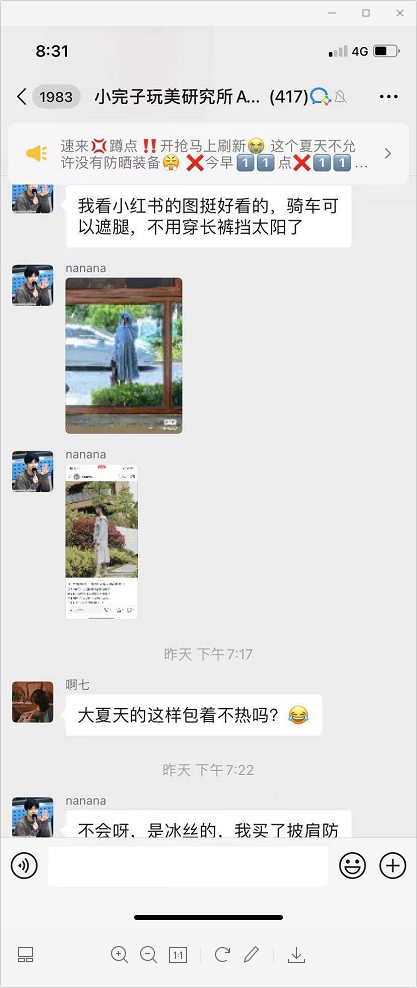 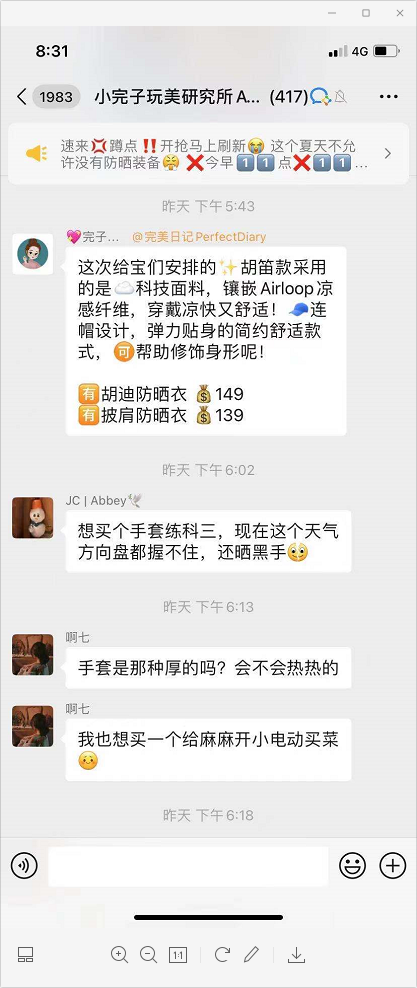 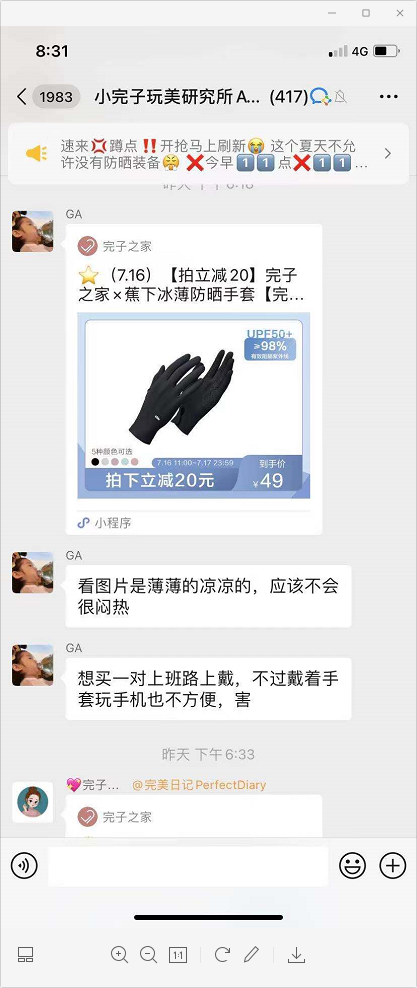 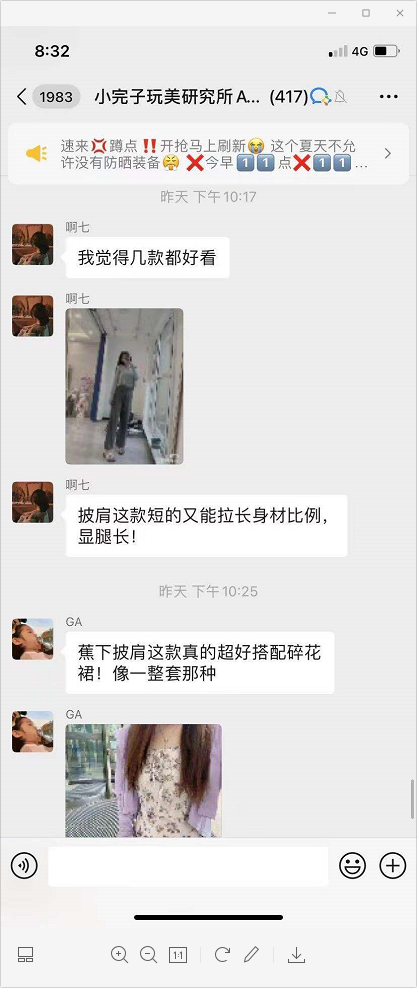 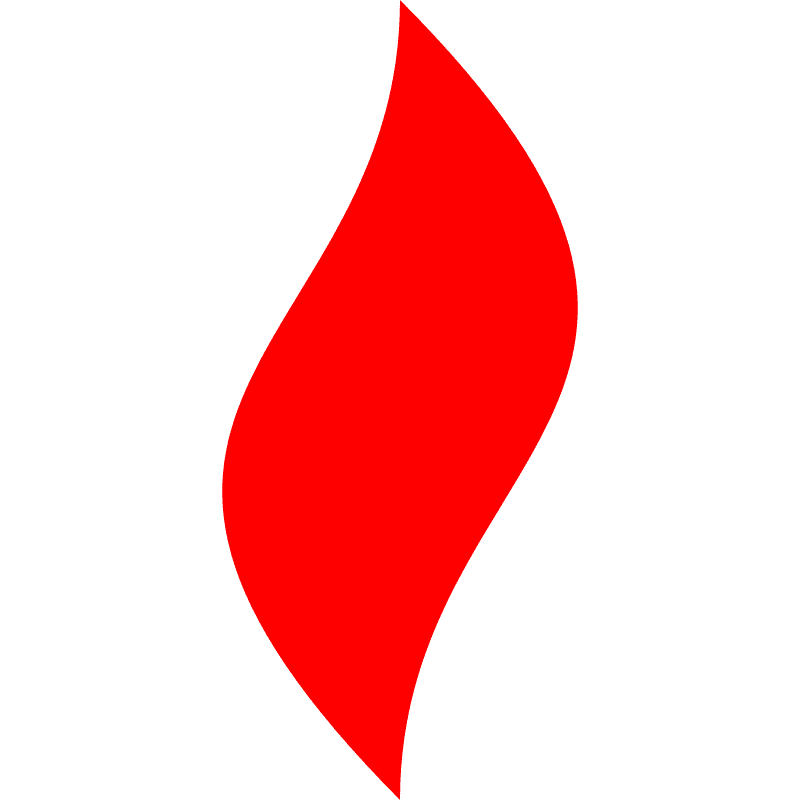 点燃
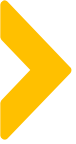 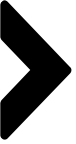 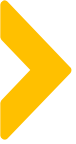 优化建议：增加人工服务对拉群的介入
人工二次引导进群：
内容：
1、每天晚上9点后对当天未进群的用户做一个二次引导，提醒进群
2、把当天存在进群和领券疑问的用户也一起做个引导
3、先挑一部分账号执行这个动作，可以考虑针对当天拉群失败的账号做二次引导
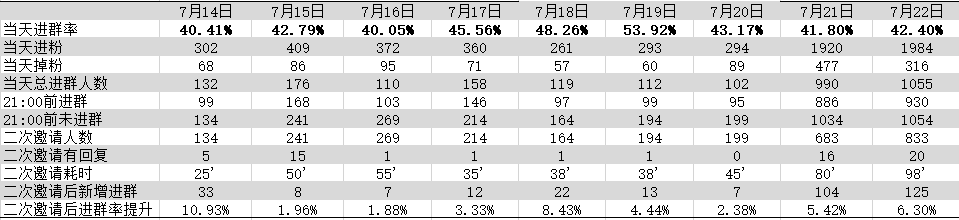 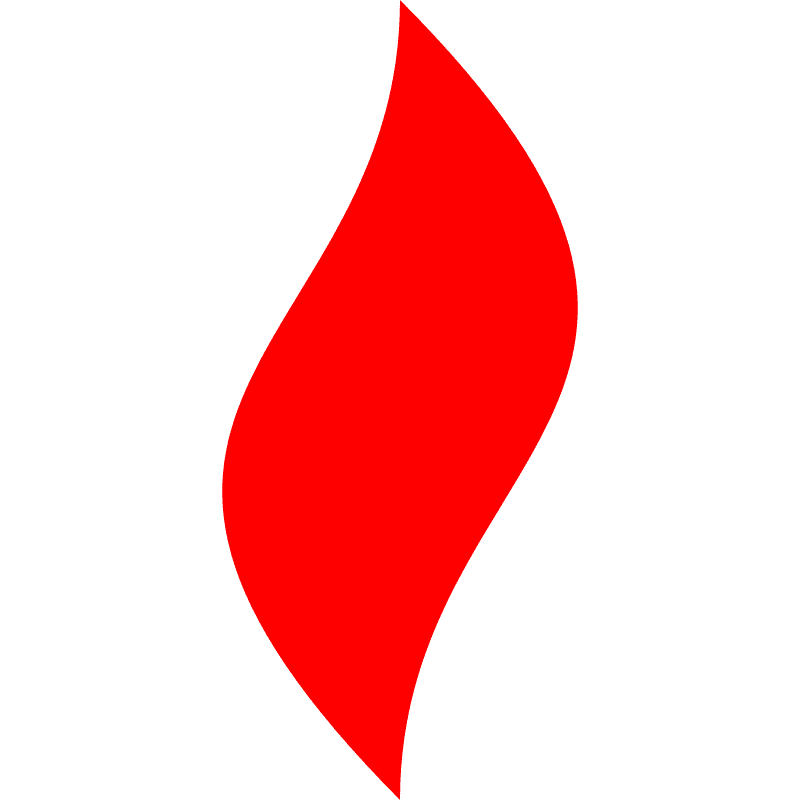 点燃
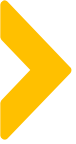 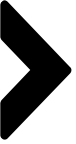 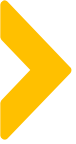 优化建议：增加人工服务对拉群的介入
增加客服深聊破冰环节：
内容：
1、挑选少量加粉号先进行测试，调整一下拉群流程
2、新粉加过来后先不采用机器人自动拉群，先人工客服走一遍破冰对话脚本，待客户对进群的好处和当前活动有一定认识之后再拉群
3、进群前的破冰环节可以跟客户介绍一个很有趣的抽奖活动，但是明天才开奖，中奖可以联系导购兑奖，这样可以降低24H掉粉率
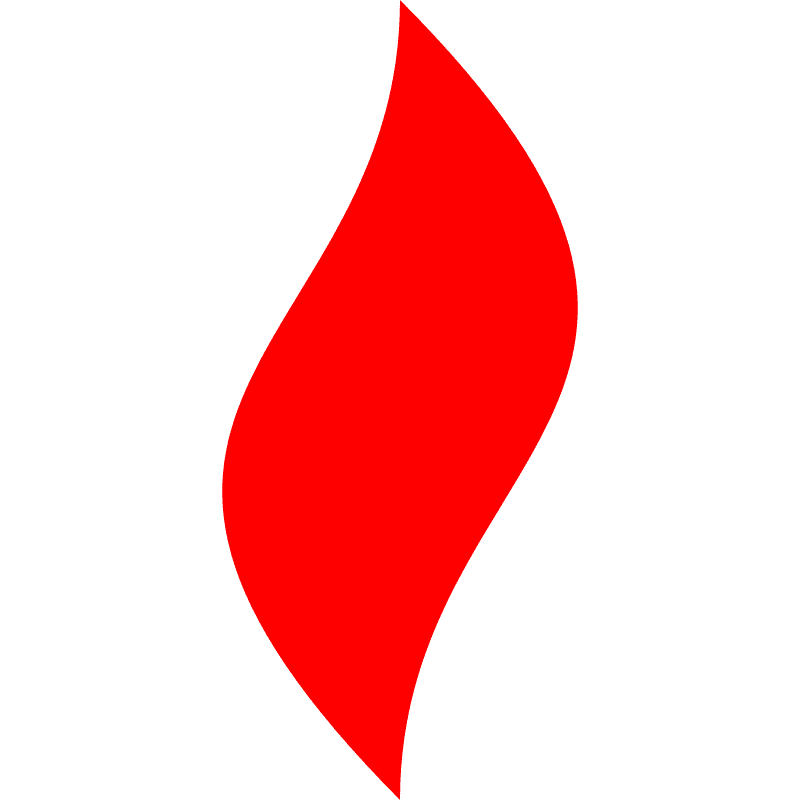 点燃
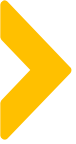 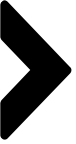 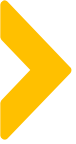 优化建议：提高社群的互动和娱乐属性
互动环节：趣味调查、群猜谜
内容：
1、每天下午4点在群里做个互动形式的趣味调查、或者猜谜活动
2、安排水军把引导用户把自己的调查结果、中奖结果晒出来，引起互动
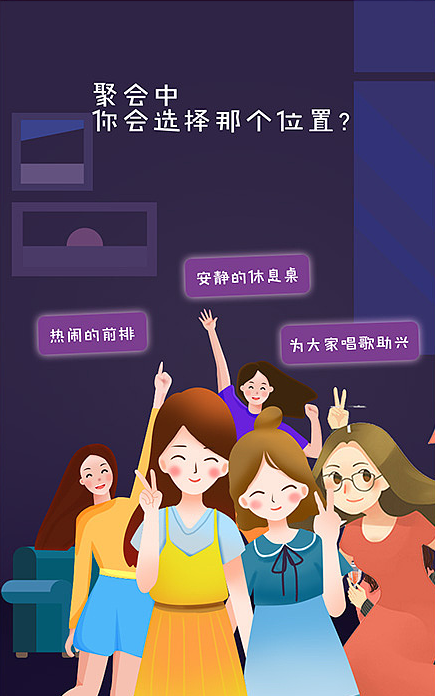 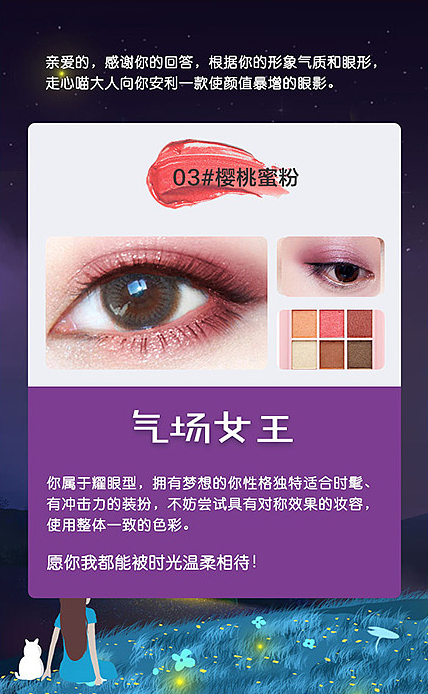 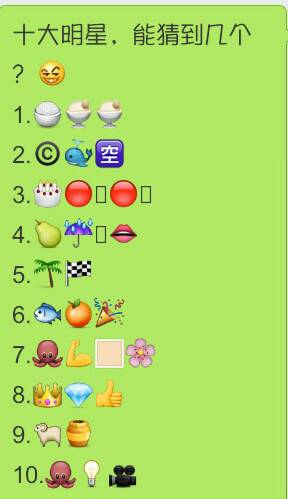 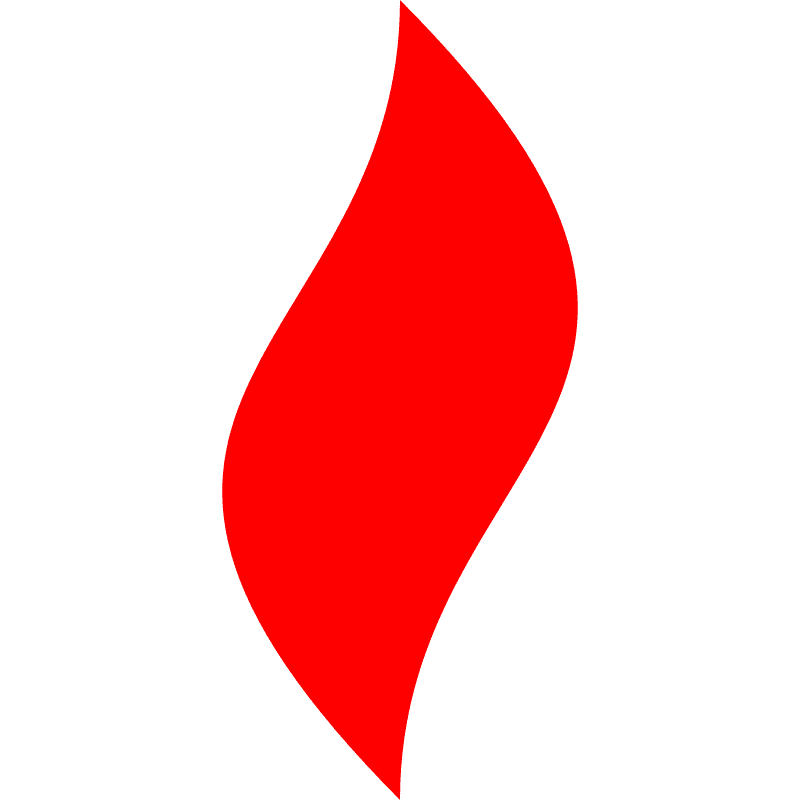 点燃
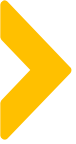 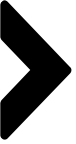 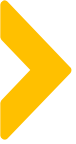 优化建议：提高社群的互动和娱乐属性
小游戏：闯关+分享
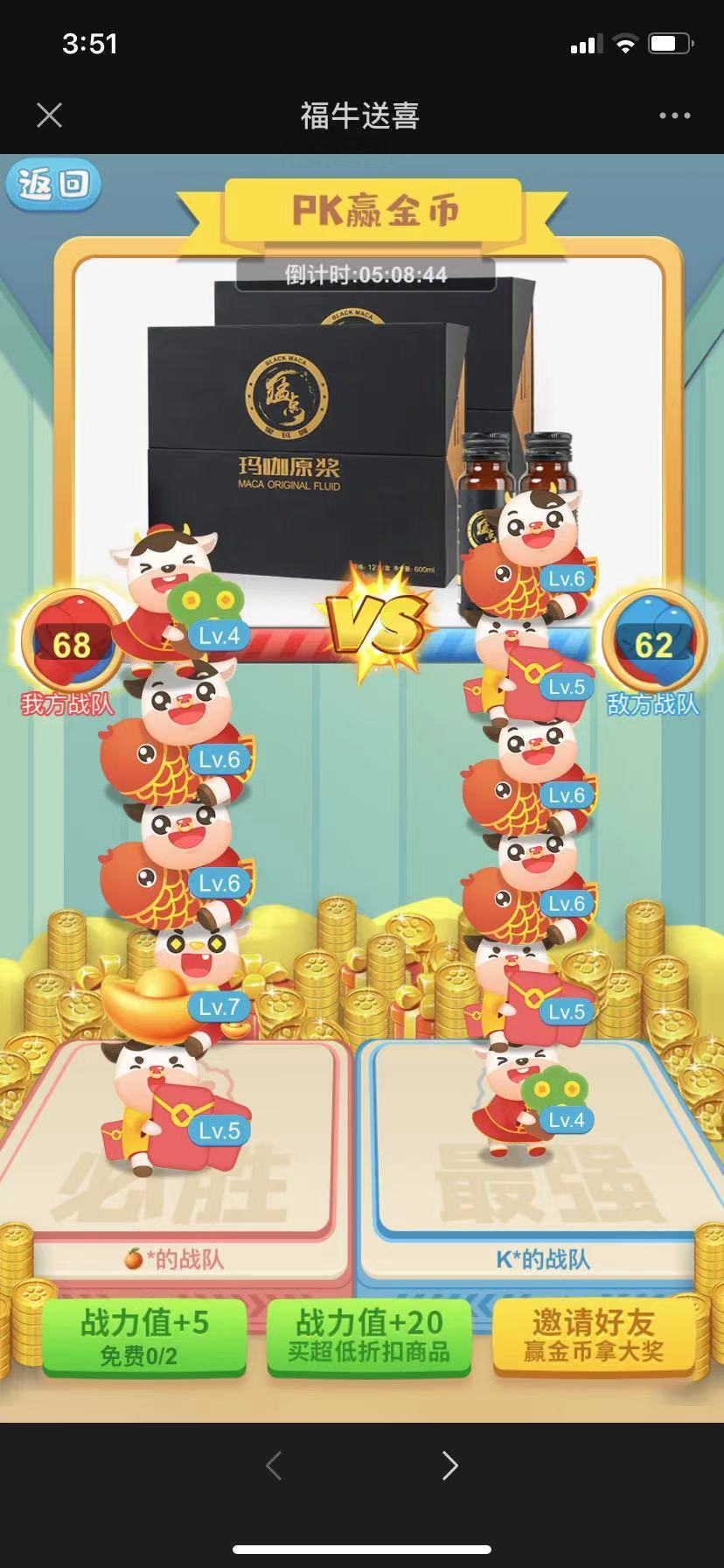 内容：
1、可以引导用户参与一些互动、闯关小游戏
2、闯关小游戏可以设置通关奖品，通过水军引导用户晒奖品
3、互动游戏可以组团PK，玩家通过分享小游戏召集朋友组团助力，赢的团队获得奖品
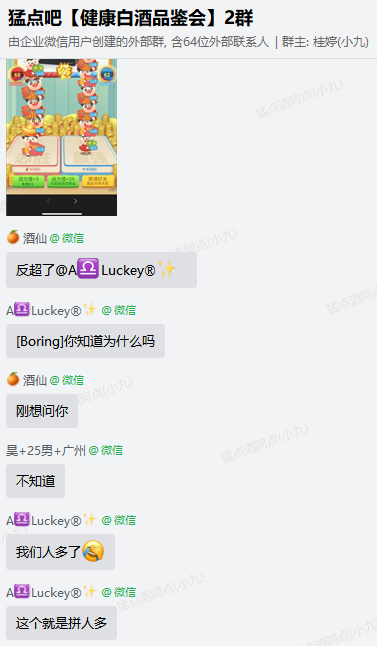 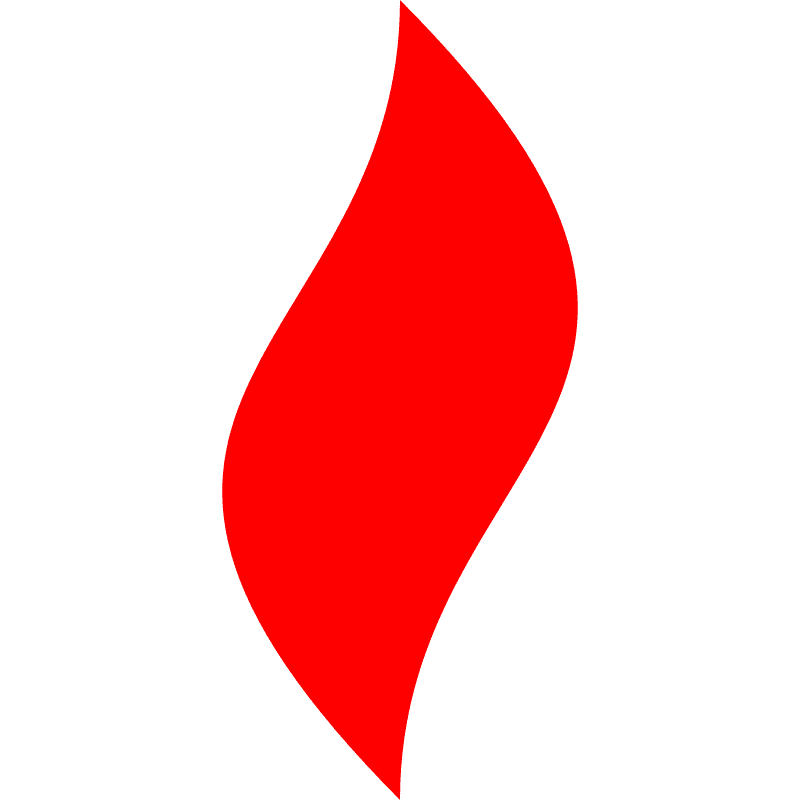 点燃
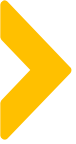 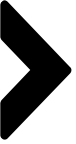 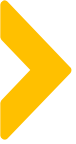 评分
开场收尾
语言
30%
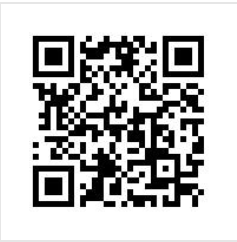 内容
20%
30%
20%
时间
扫码为我进行打分哦~
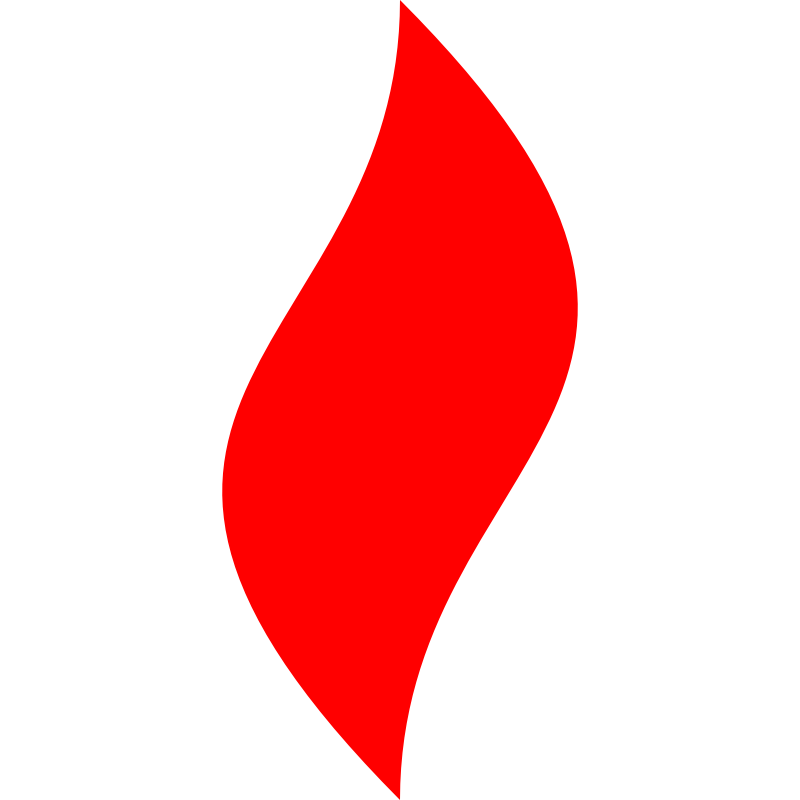 点燃
品牌私域运营中心
所有传统领域出现过的机会，都值得用企微私域再做一遍！